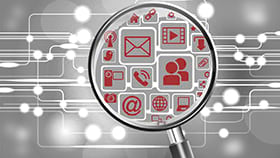 «Сутність функції збору і аналізу даних»
Підготувала студентка групи 6.0610-рз Кириченко Марія
Збирання даних
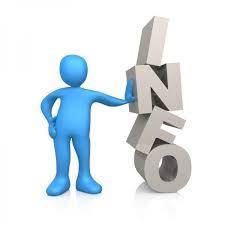 Збирання даних — процес збору та вимірювання інформації про задані змінні, встановлені систематичним способом, що дозволяють відповісти на актуальні питання й оцінити результати. 
Мета: відібрати якісні данні, які потім будуть переведені до аналізу усіх даних і дозволять створити достовірні відповіді на запитання.
Збирання даних
Соц опитування​
стандартизовані письмові або телефонні опитування, які ставлять заздалегідь визначені запитання.
Інтерв'ю
структуровані або неструктуровані розмови один на один з ключовими особами або лідерами в спільноті
Фокус-групи
структуровані інтерв'ю з невеликими групами подібних осіб, використовуючи стандартні запитання, додаткові питання, а також дослідження інших питань, які виникають, щоб краще зрозуміти учасників.
Аналіз даних
Аналіз даних - процес дослідження, фільтрації, перетворення і моделювання даних з метою отримання корисної інформації та прийняття рішень. 
Метою аналізу даних є знання про об’єкт дослідження — виявлення корисної інформації, знайдення висновків, врешті, розумне (зважене) прийняття рішень. Головне завдання аналізу даних — стиснення інформації. 
Методи аналізу даних:
Традиційний аналіз (класичний). Тлумачення документа через з'ясування основних думок та ідей конкретного тексту. Оцінку його змісту згідно з політичними, моральними або естетичними критеріями
Контент-аналіз (кількісний). Аналіз змісту масової сукупності текстів з перекладом в кількісні показники текстової інформації
PR-аудит
це спеціальний вид дослідження, який дозволяє визначити рівень розвитку PR на підприємстві, в компанії чи організації, встановити "сильні та слабкі" місця у сфері зв'язків з громадськістю.
Мета - вдосконалення комунікацій компаній із цільовими аудиторіями громадськості, покращення показників ефективності PR-діяльності.
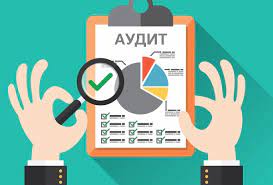 PR-аудит
PR-аудит - це спеціальний вид дослідження, який дозволяє визначити рівень розвитку PR на підприємстві, в компанії чи організації, встановити "сильні та слабкі" місця у сфері зв'язків з громадськістю.
Мета– визначення слабких й сильних сторін компанії у публічному просторі,  вдосконалення комунікацій компаній із цільовими аудиторіями громадськості, покращення показників ефективності PR-діяльності.
Процедура PR-аудиту
1.Брифування, збір інформації та розробка структури PR-аудиту. Тобто спочатку ми брифуємо відповідальних за проведення дослідження осіб з боку компанії, далі збираємо всю релевантну інформацію та, залежно від мети і завдань, розробляємо структуру.
2.Проведення досліджень. Це етап соціологічних досліджень, медіамоніторингу, опитуваннь, глибинних інтерв’ю, фокус-груп із зовнішньою цільовою аудиторією та співробітниками, аналіз медіаландшафту та соціальних медіа, аналіз усіх інформаційних ресурсів тощо. Тобто найбільш практична частина роботи у підготовці аудиту.
3.Аналіз отриманих результатів. На цьому етапі опрацьовуємо всі результати, отримуємо інсайти тощо.
4.Підготовка звіту. На базі отриманих результатів формуємо звіт і готуємо рекомендації для подальшої роботи компанії.